Вилоят асаб руҳий касалликлар собиқ шифохонаси
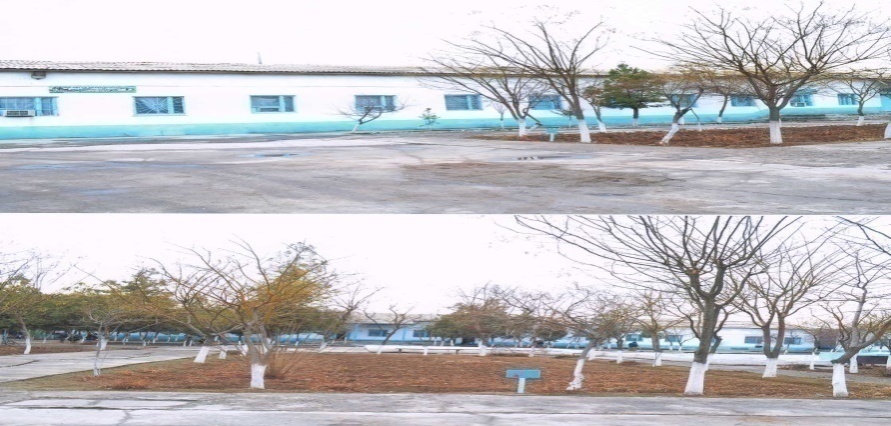 Касби ТТБ сил касалликлар биноси
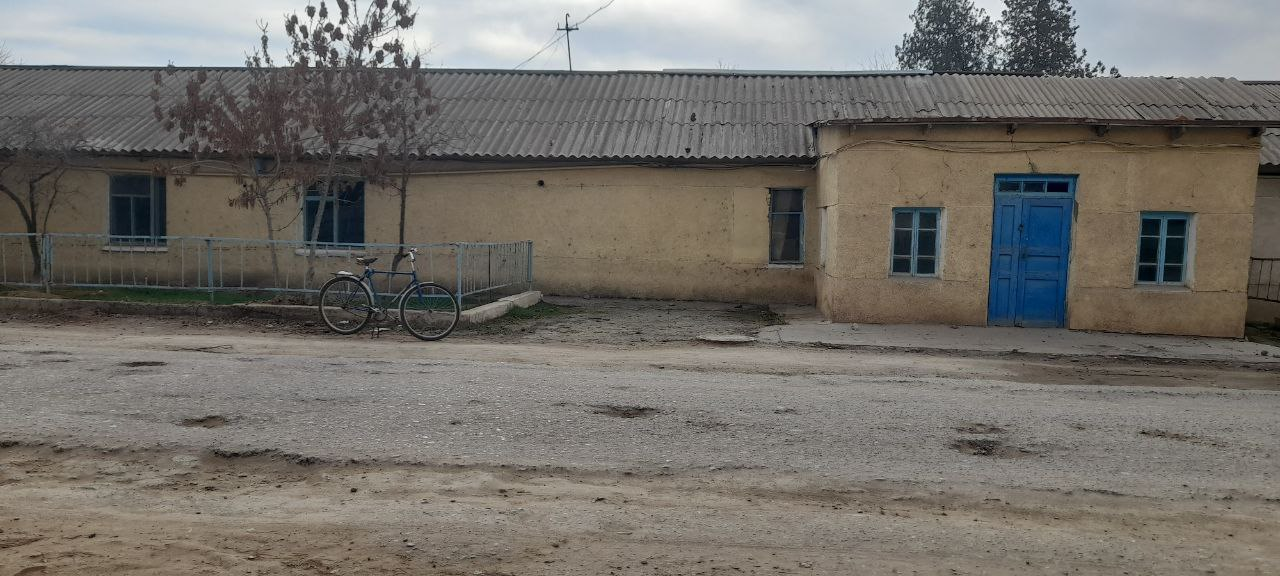 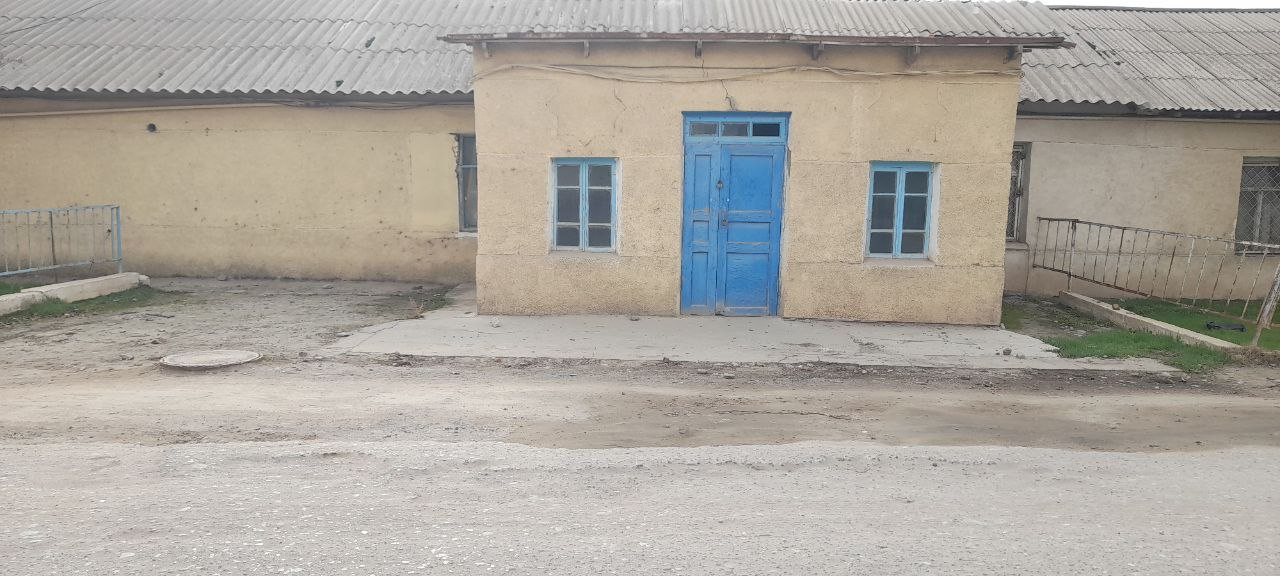 Касби ТТБ собиқ болалар касалхонаси биноси
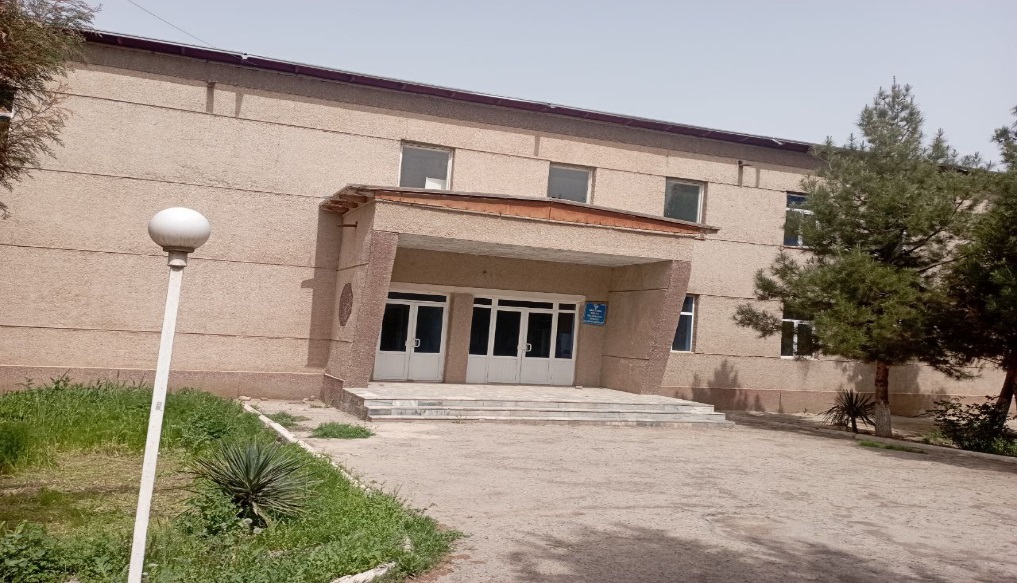 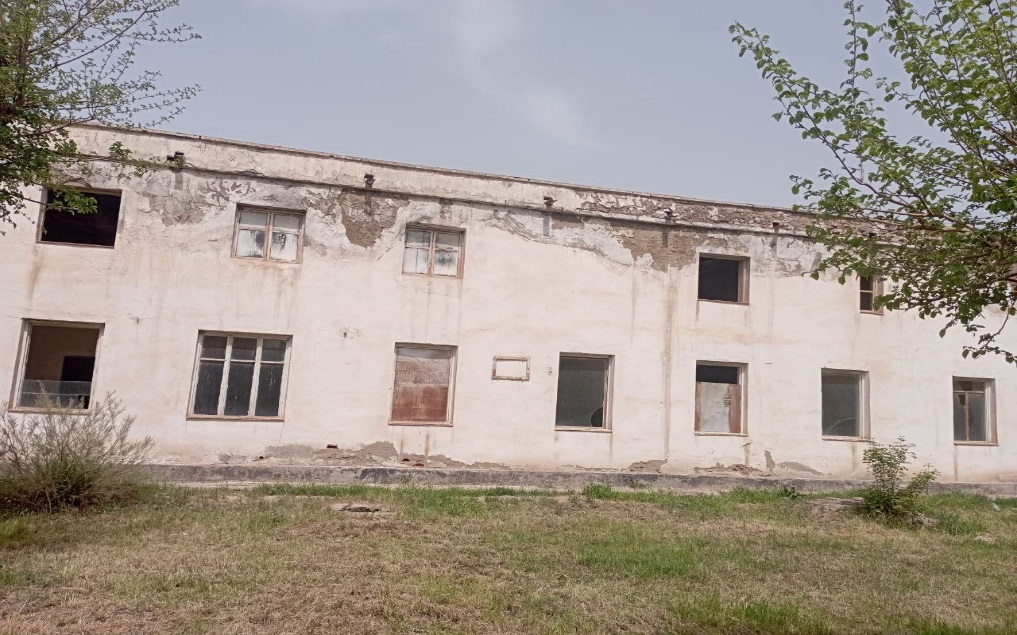 Китоб туман тиббиёт бирлашмаси
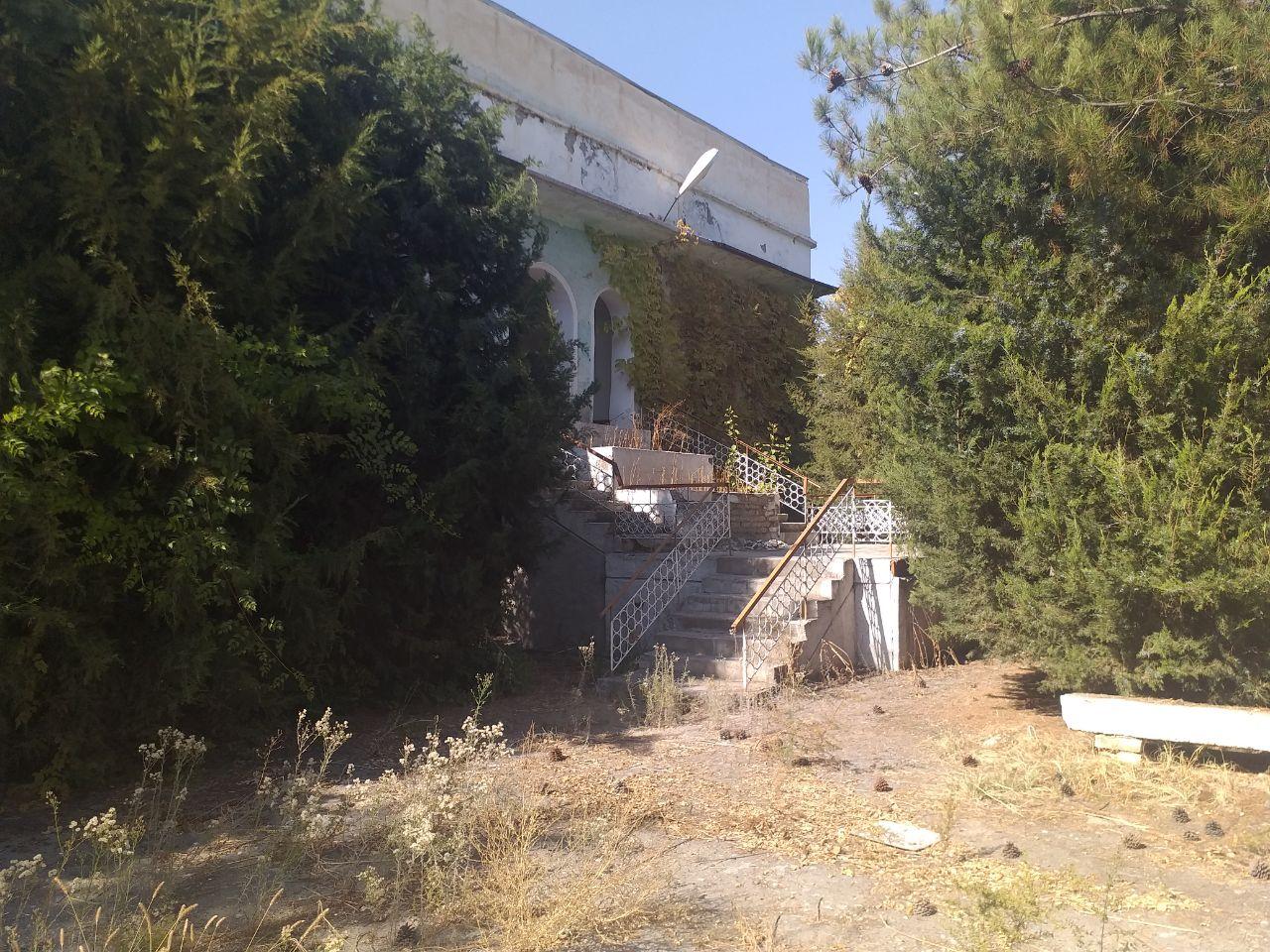 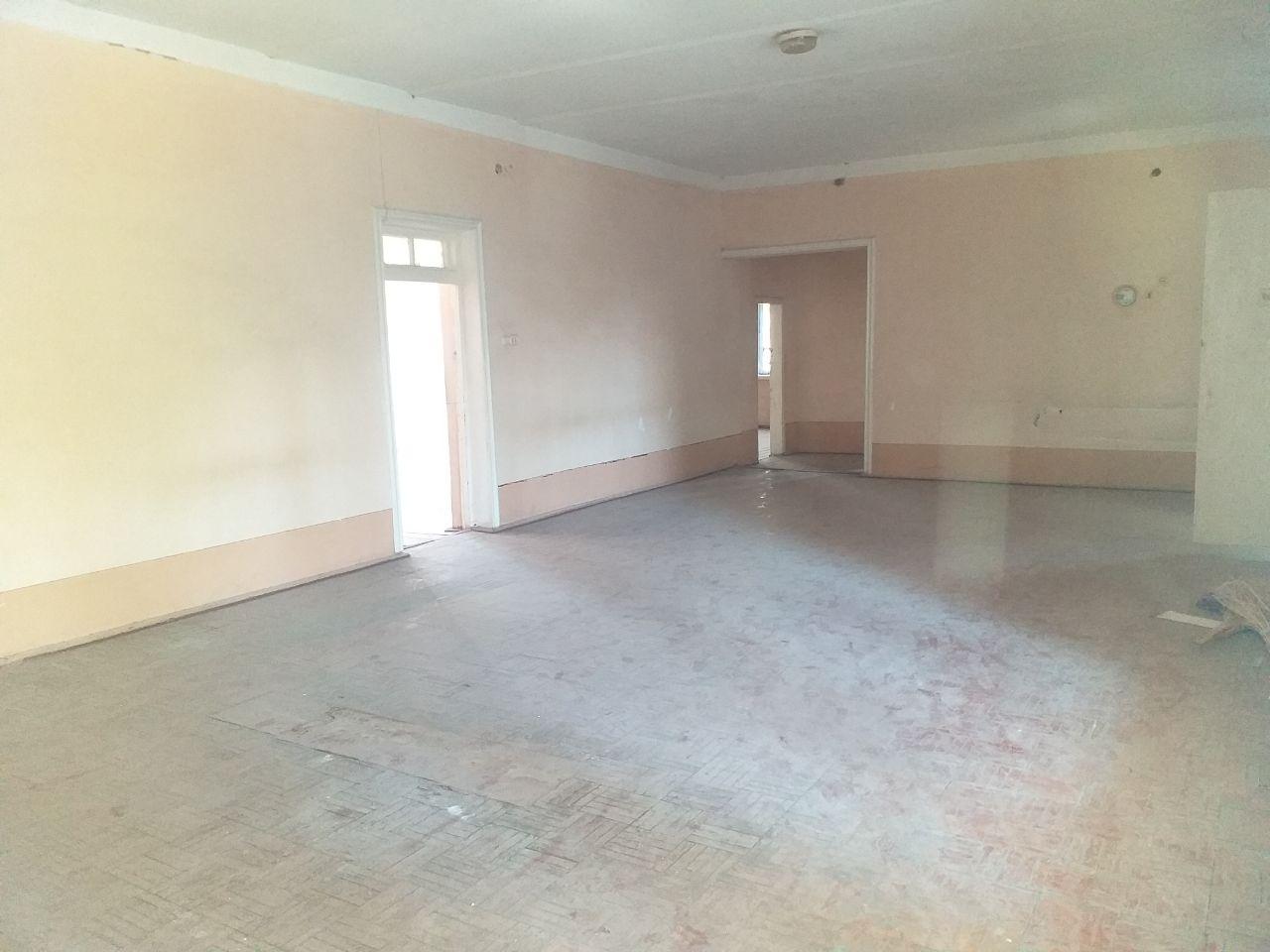 Китоб туман тиббиёт бирлашмаси
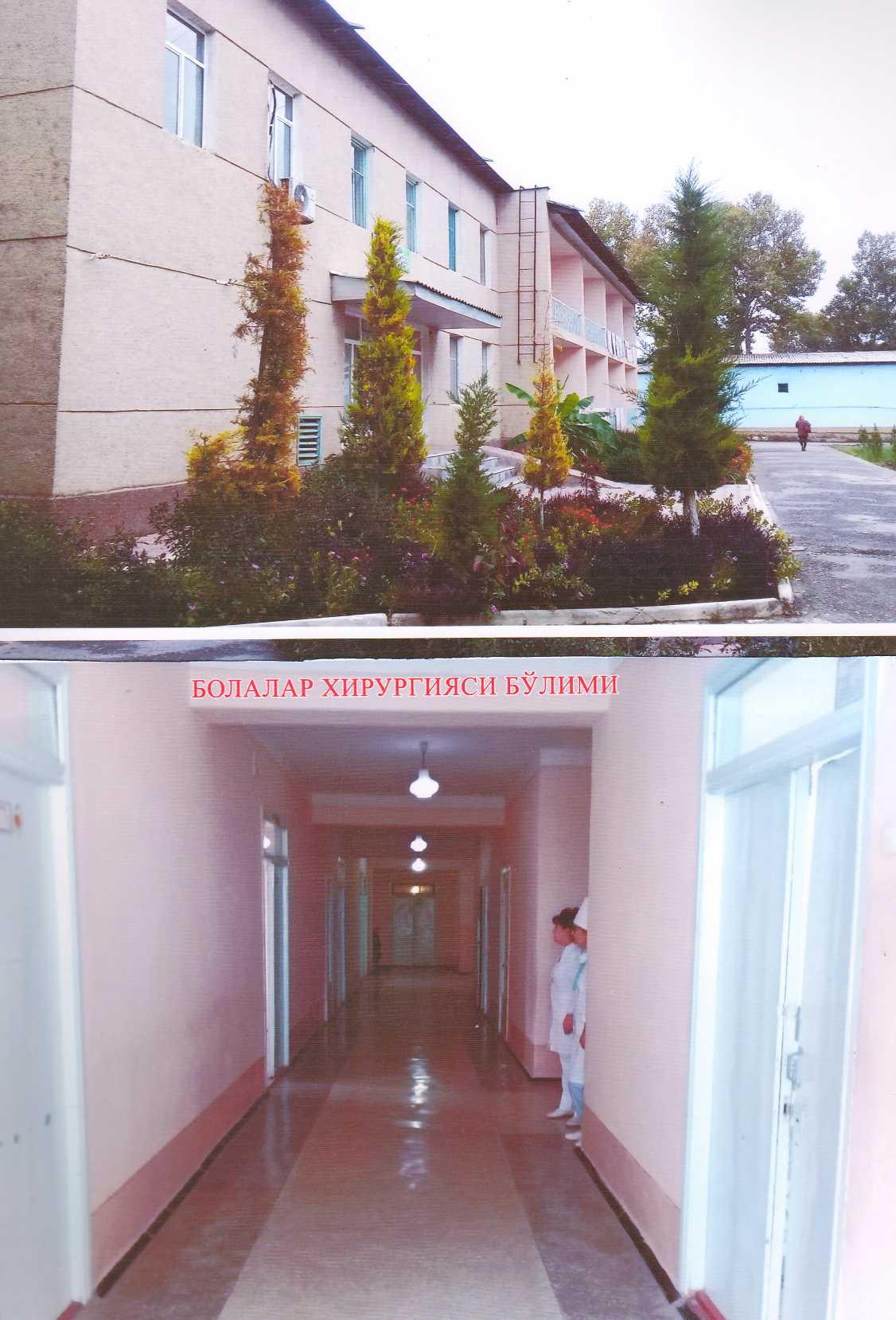 Муборак туман тиббиёт бирлашмаси собик тез тиббий ёрдам булими
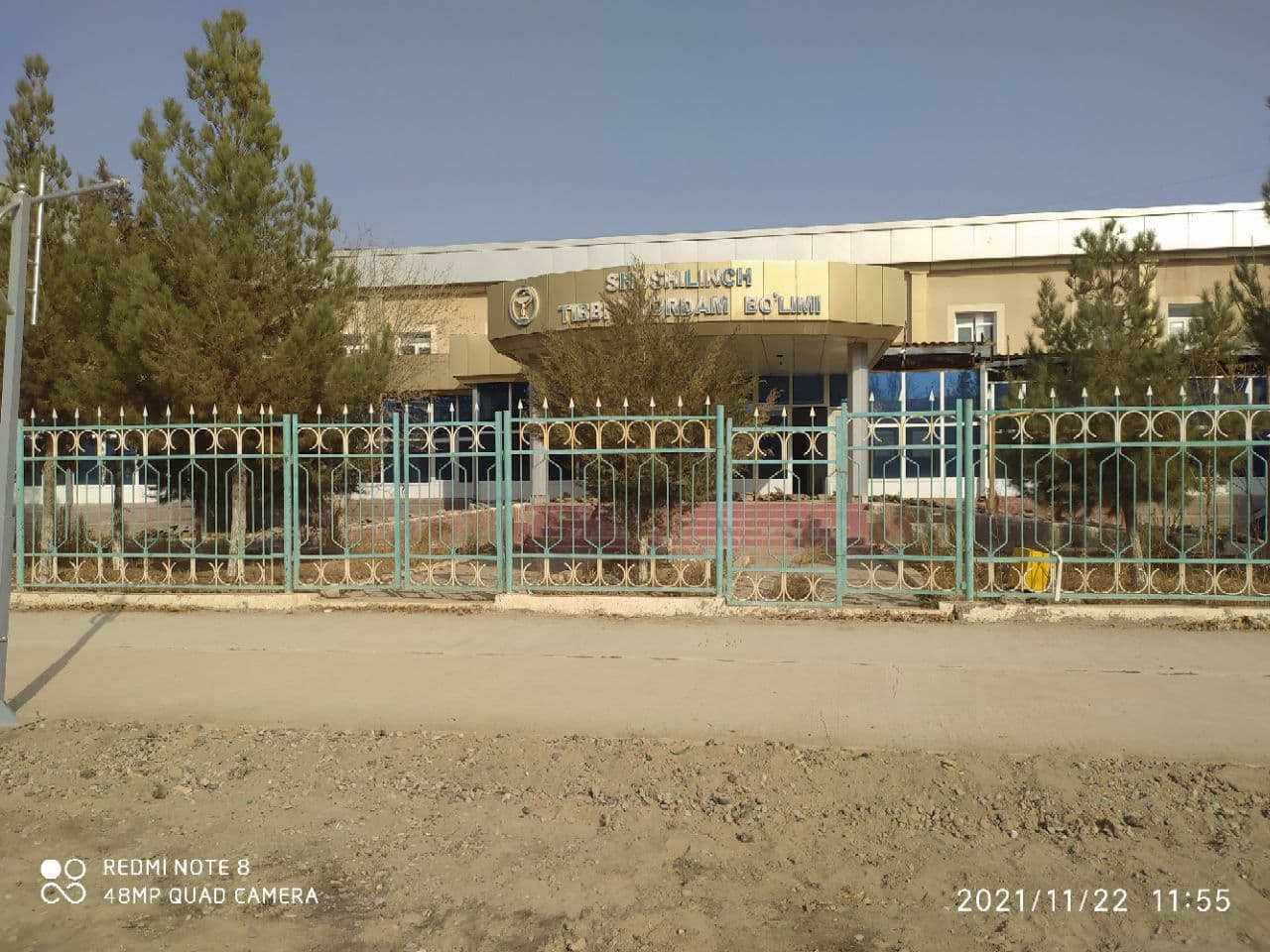 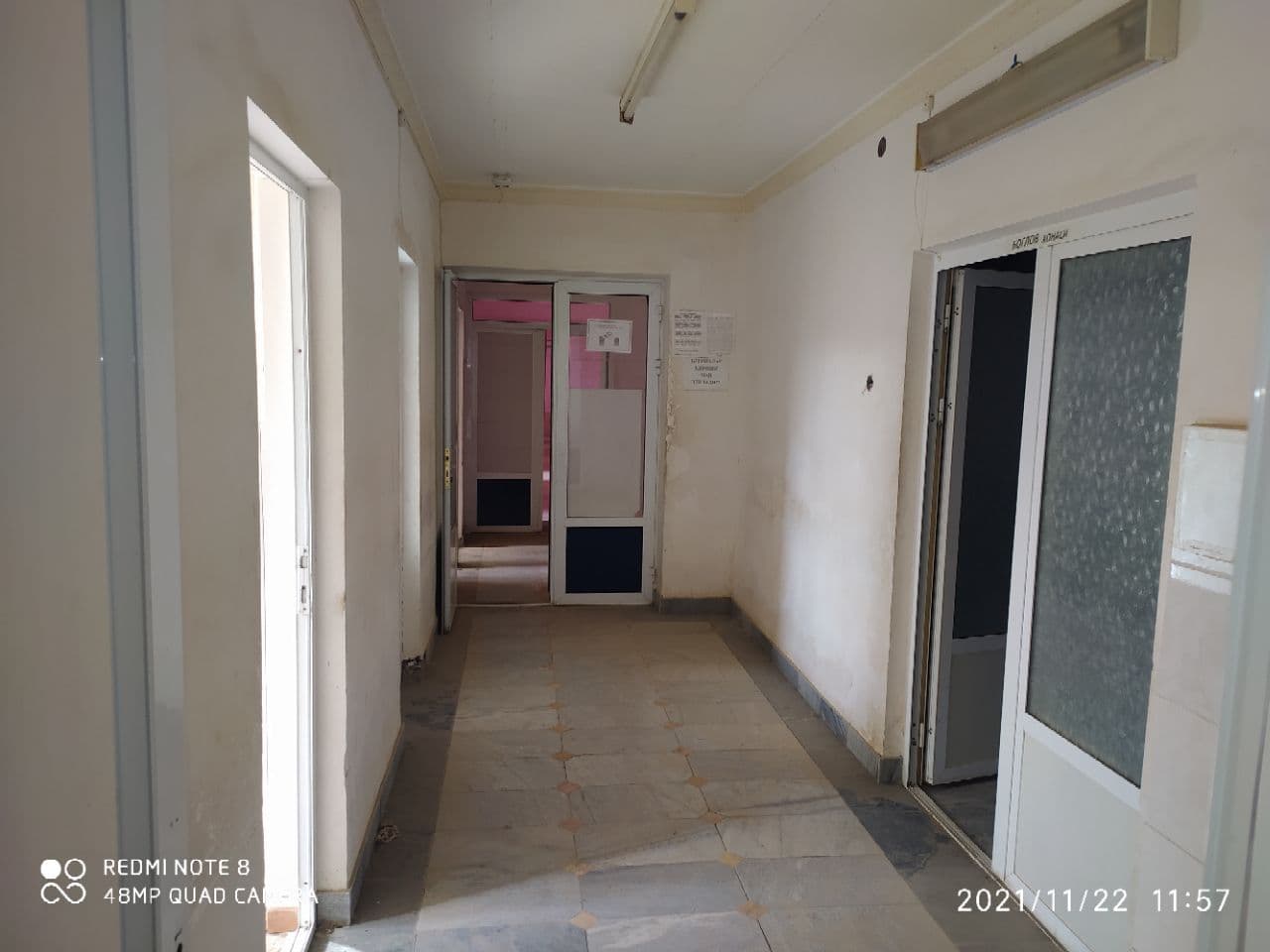 Муборак туман тиббиёт бирлашмаси собик болалар поликлиникаси
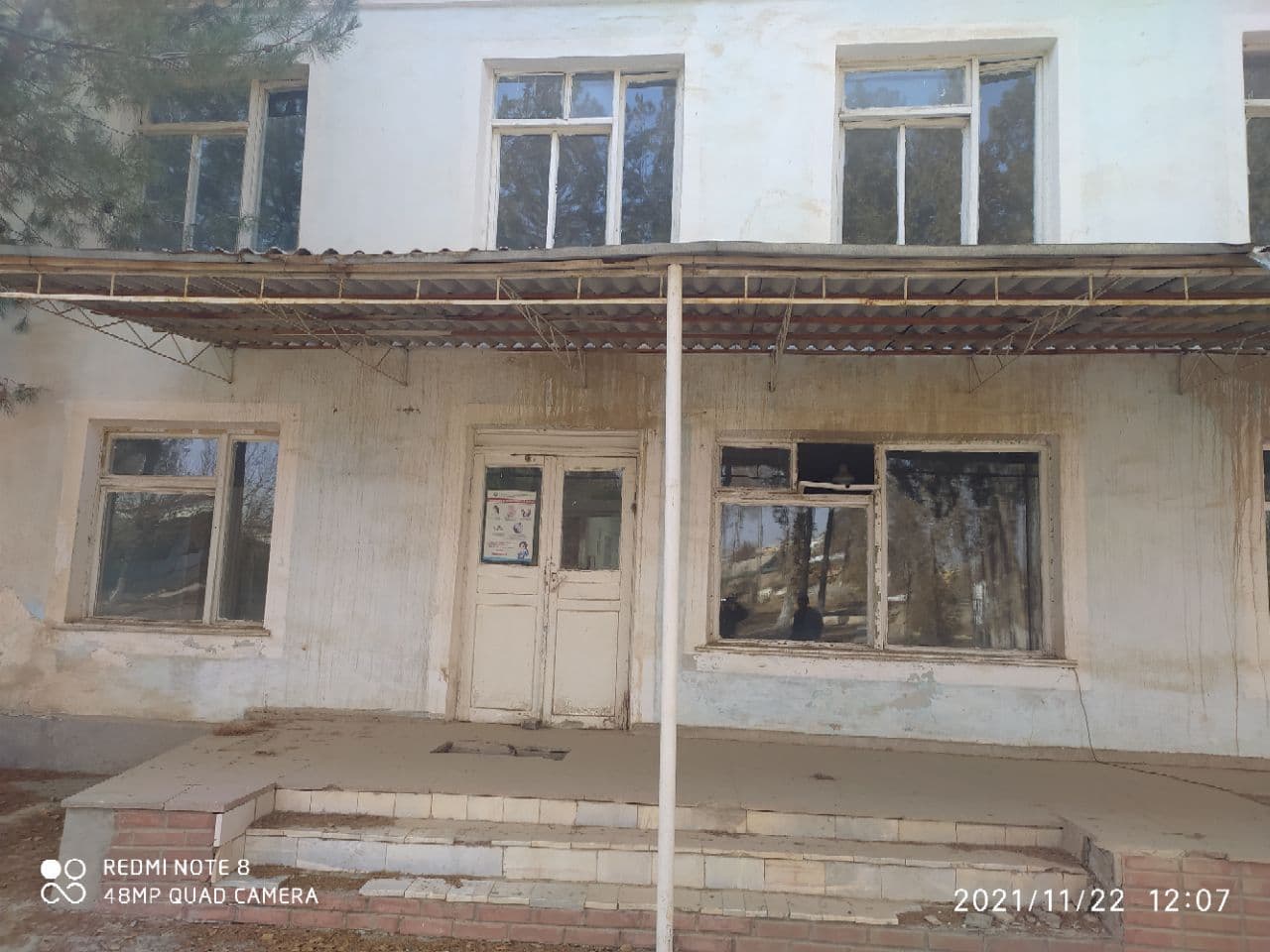 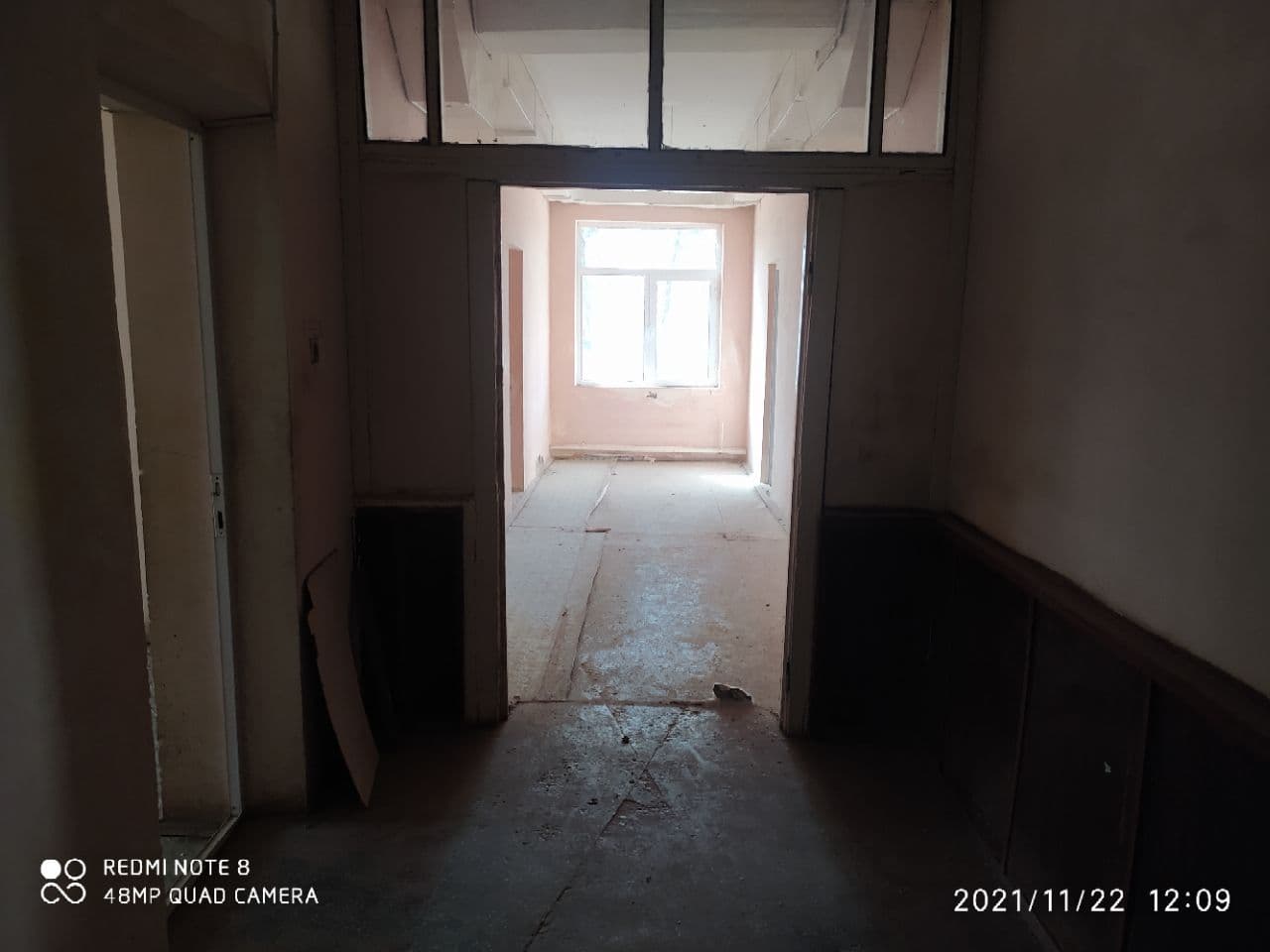 Муборак туман тиббиёт бирлашмаси собик терапия булими
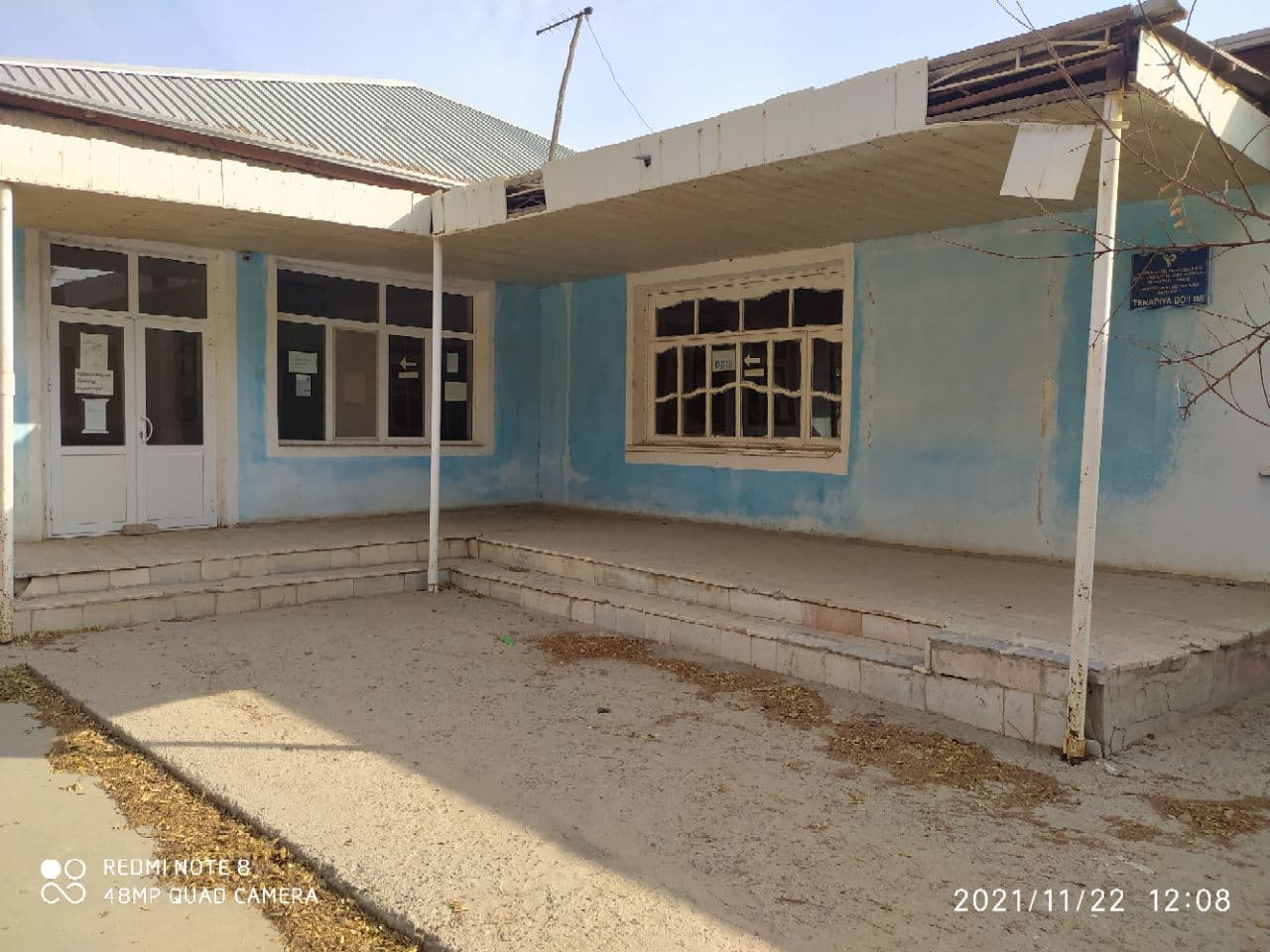 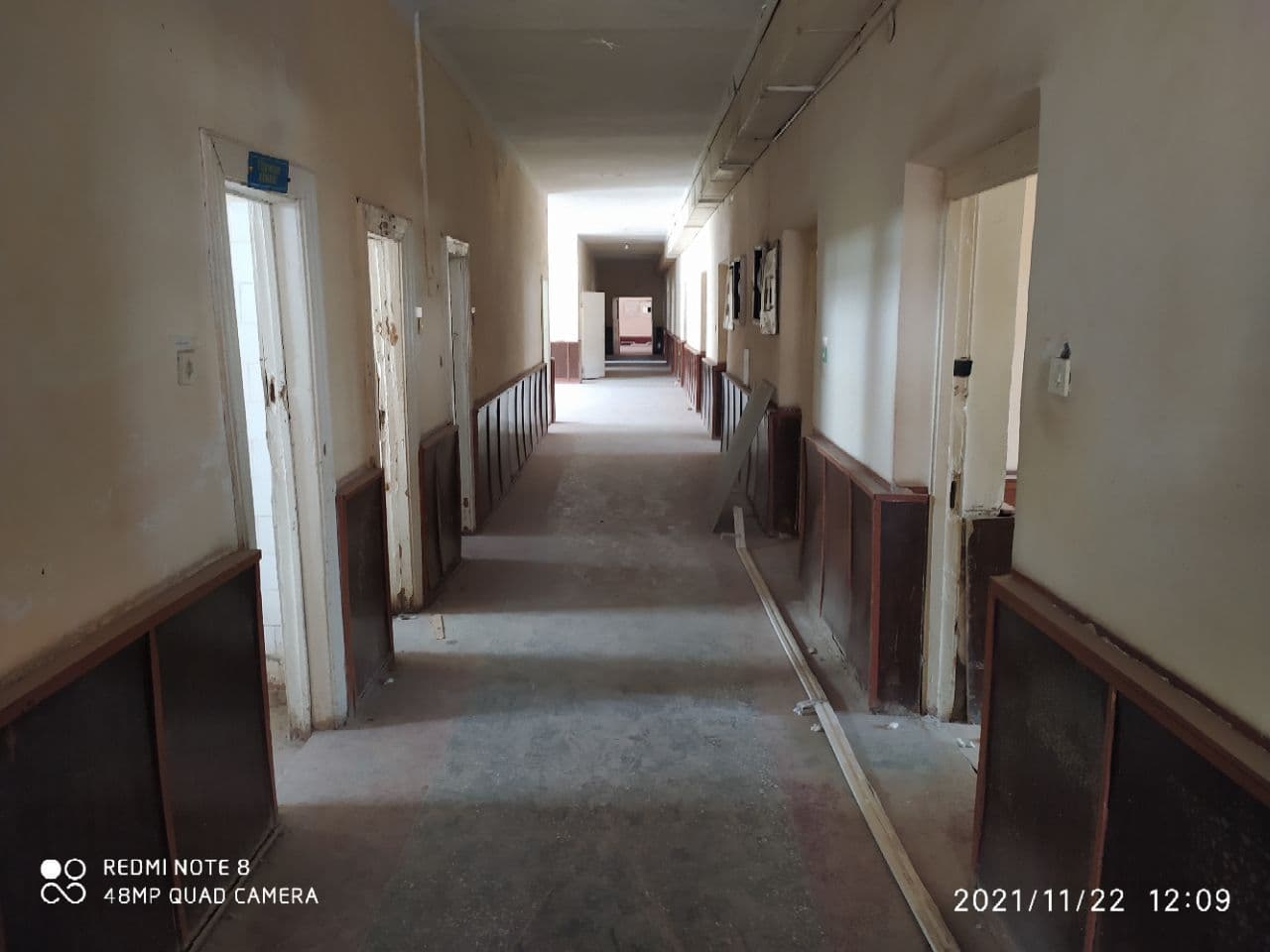 Чирокчи ТТБ  ОШП биноси
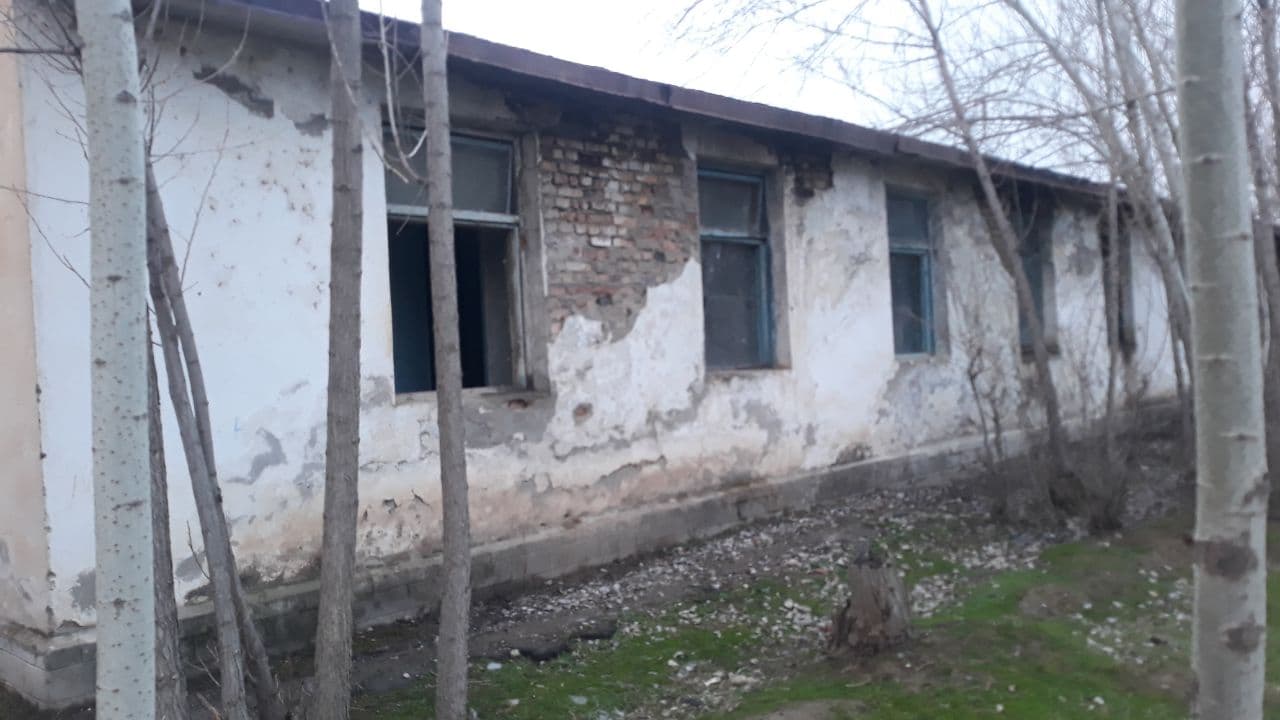 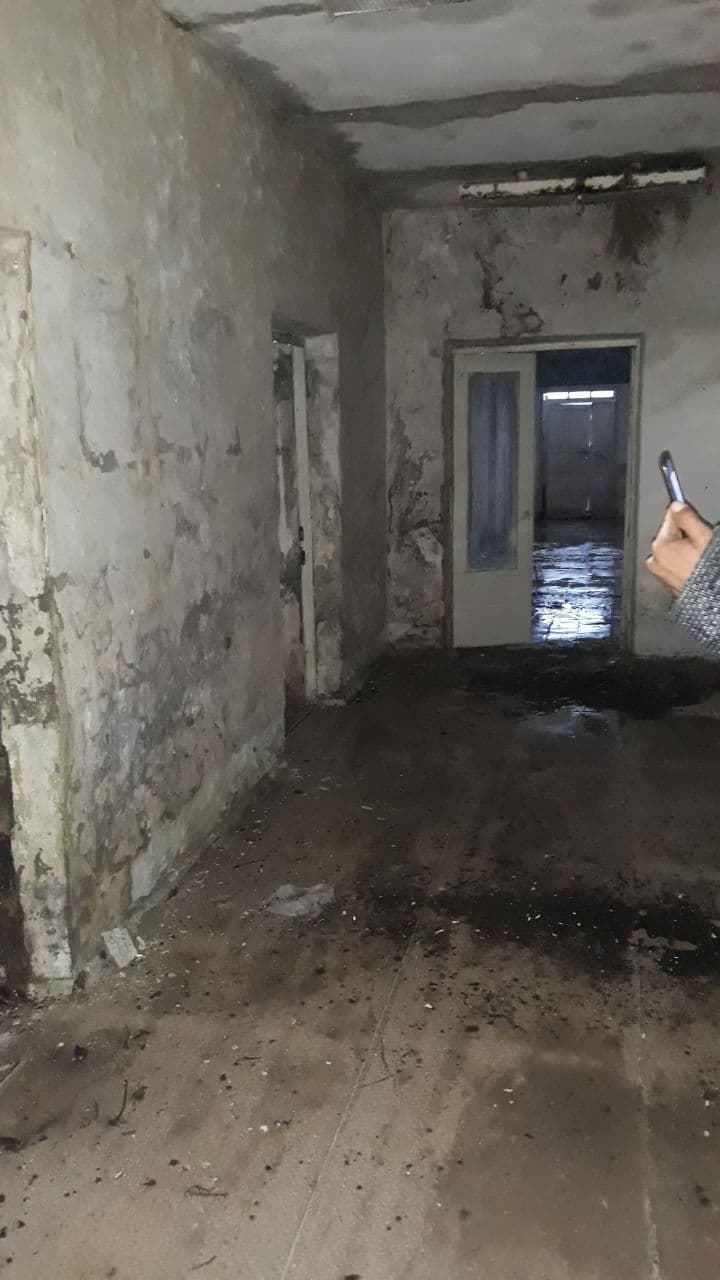 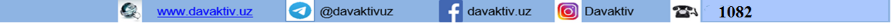 Миришкор ТТБ га қарашли эски помук шифохонаси (эски биноси)
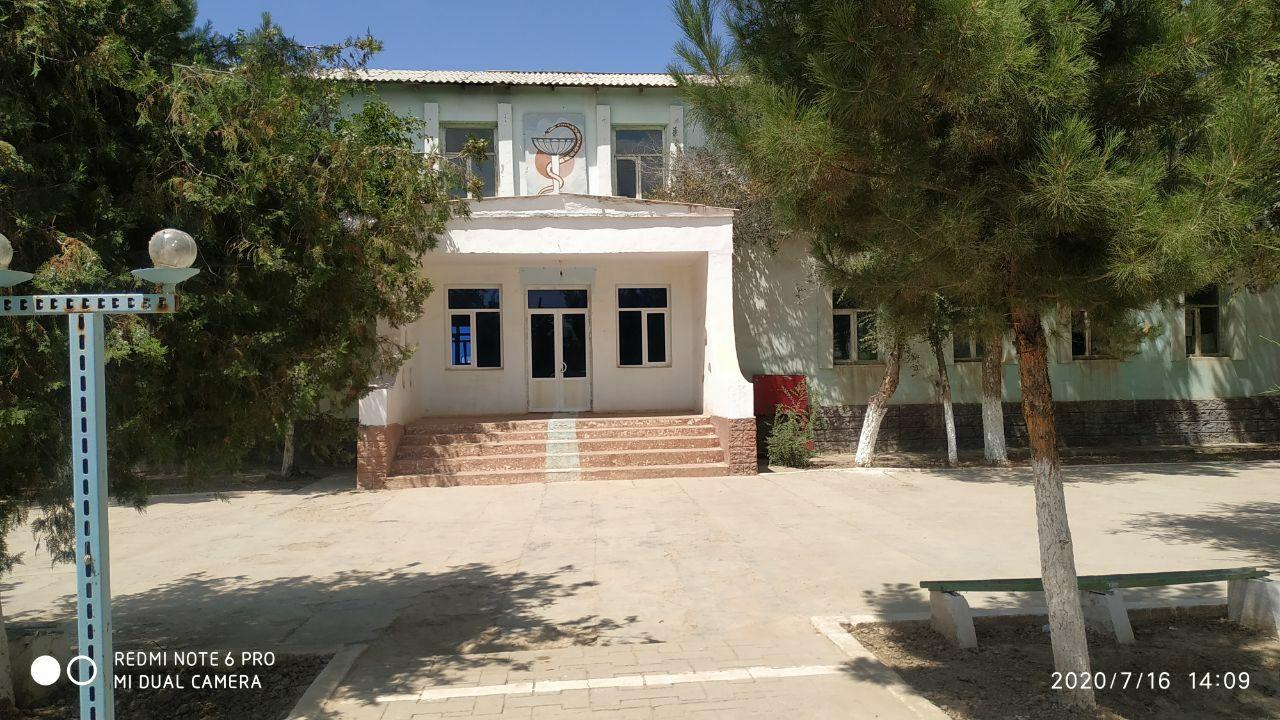 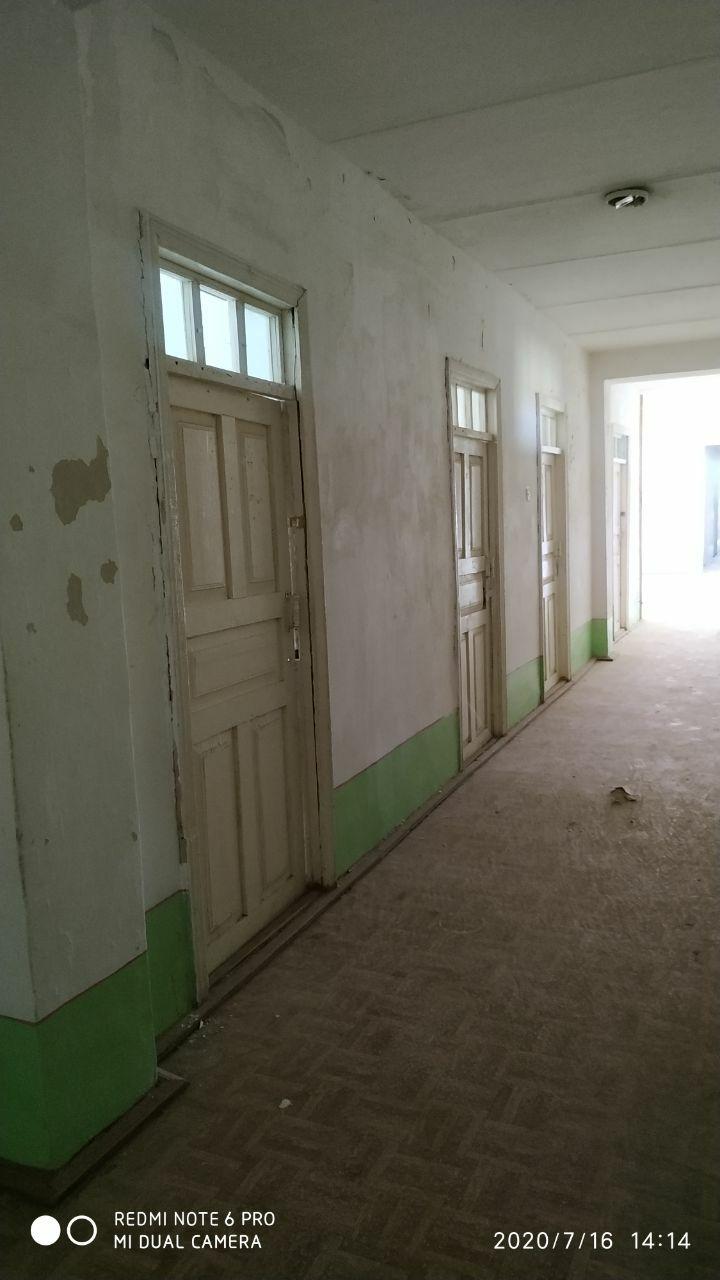